Week 7, Day 3
Half-Exam 2
A New Pattern
SE-2811
Slide design: Dr. Mark L. Hornick
Content: Dr. Hornick
Errors: Dr. Yoder
1
The Super Remote Control
See demo program running, Car and Robot classes
1 min exercise: What coupling or cohesion challenges does this application face?
3 min exercise:
Write a UML sketch of your solution
Can any of our previous design patterns work?
How would you modify them?
SE-2811
Dr. Josiah Yoder
2
(Second design question?)
SE-2811
Dr. Mark L. Hornick
3
Command Pattern Example
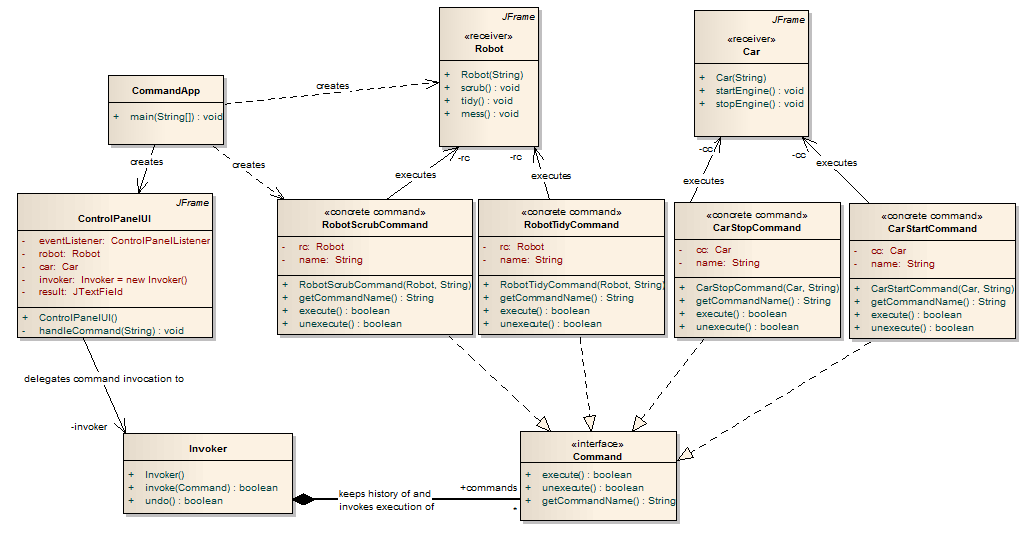 SE-2811
Dr. Mark L. Hornick
4
What is a command?
It’s a function, treated as an object
It has associated data
This is known in Computer Science as a “closure”
SE-2811
Dr. Mark L. Hornick
5
Inner Classes and Lambda Expressions
Anonymous inner classes are quite useful for the command pattern

A lambda expression is an anonymous inner class with simplified syntax

What type the anon. inner class should have is determined from context

A variety of syntaxes are available.
SE-2811
Dr. Mark L. Hornick
6
[Speaker Notes: Why anonymous matters:  Don’t need as many named classes
Why inner class matters: access to the data (e.g. instance methods) of outer class]
Exercise
Consider a MoveShapeCommand that moves a rectangle from one spot to another on the screen
What data does this class need to store for undo?
How about redo?
SE-2811
Dr. Mark L. Hornick
7
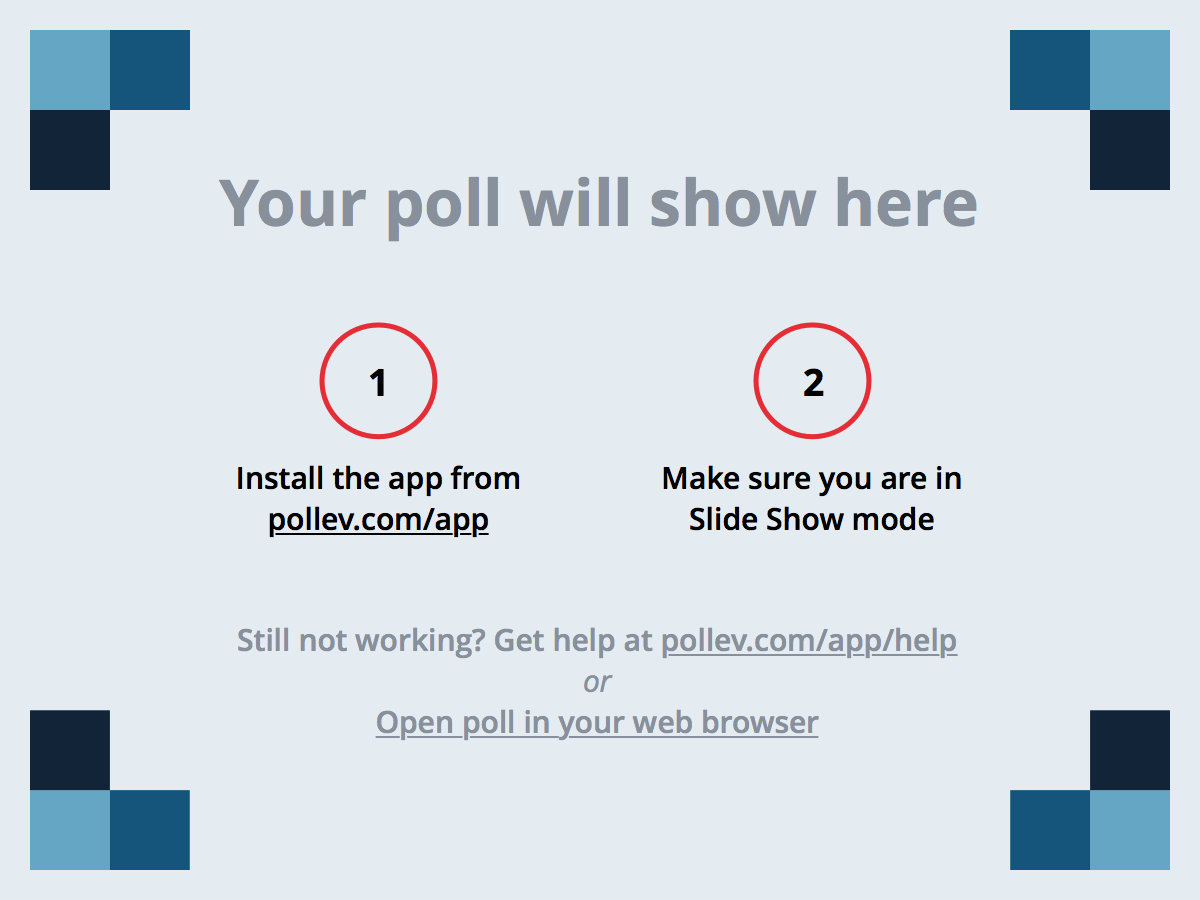 SE-2811
Dr. Mark L. Hornick
8
[Speaker Notes: Muddiest Point]